F I Z I K A
7- sinf
MAVZU: O‘TILGAN MAVZULAR BO‘YICHA TAKRORLASH.
MASALALAR YECHISH
TAKRORLASH
Mexanika
Ilgarilanma
Tekis
Notekis
Tebranma
O‘zgaruvchan
Aylanma
TAKRORLASH
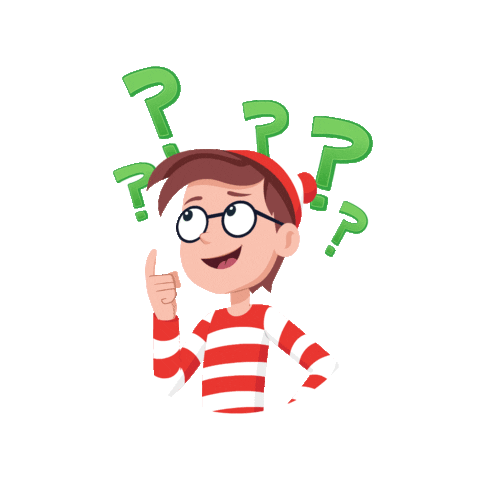 TO‘G‘RI   YOKI  NOTO‘G‘RI
To‘g‘ri
Noto‘g‘ri
Noto‘g‘ri
To‘g‘ri
TAKRORLASH
Notekis harakatda bosib o‘tilgan yo‘l formulasi.
Tekis o‘zgaruvchan harakatda o‘rtacha tezlikni topish formulasi.
Boshlang‘ich tezliksiz tekis tezlanuvchan harakatda bosib o‘tilgan yo‘l formulasi.
Tekis  o‘zgaruvchan harakatda bosib o‘tilgan yo‘l formulasi.
MASALALAR YECHISH
MASALALAR YECHISH
Mustaqil bajarish uchun topshiriqlar: